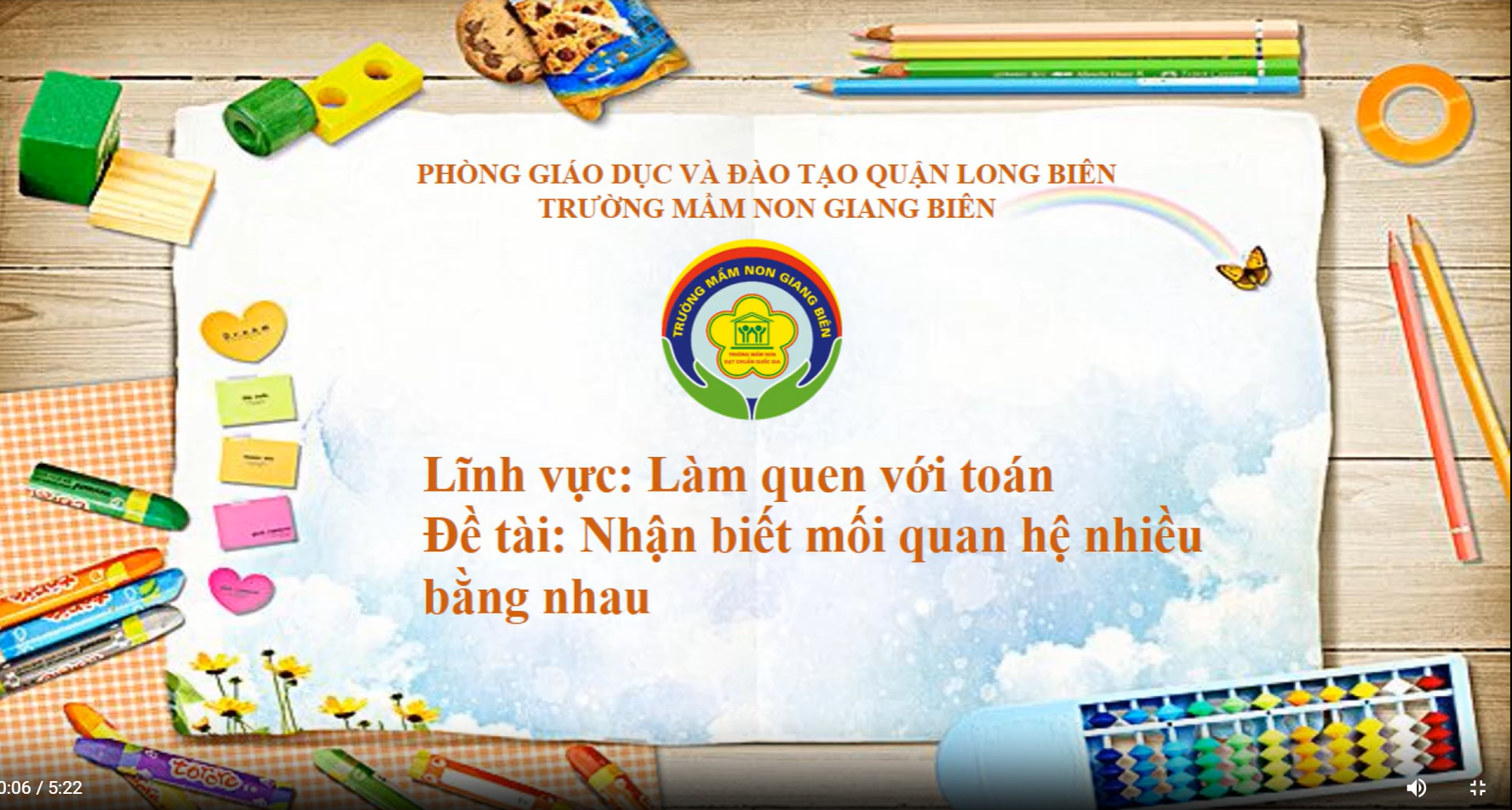 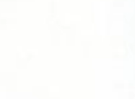 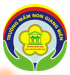 LĨNH VỰC PHÁT TRIỂN NHẬN THỨC
Đề tài : Nhận biết mối quan hệ nhiều bằng nhau
Lứa tuổi : Mẫu giáo nhỡ 4-5 tuổi
Giáo viên : Nguyễn Thị Thường
                   Nguyễn Minh Yến
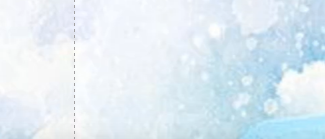 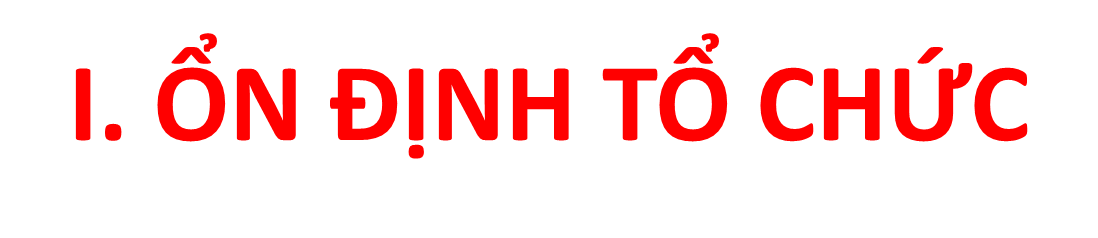 Bài hát: Vui đến trường
HĐ1: Khám phá: Trò chơi Tìm bạn thân
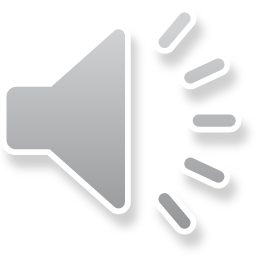 HĐ2: Giải thích ( Chia sẻ ): Dạy trẻ so sánh sự bằng nhau về số lượng của 2 nhóm đồ vật.
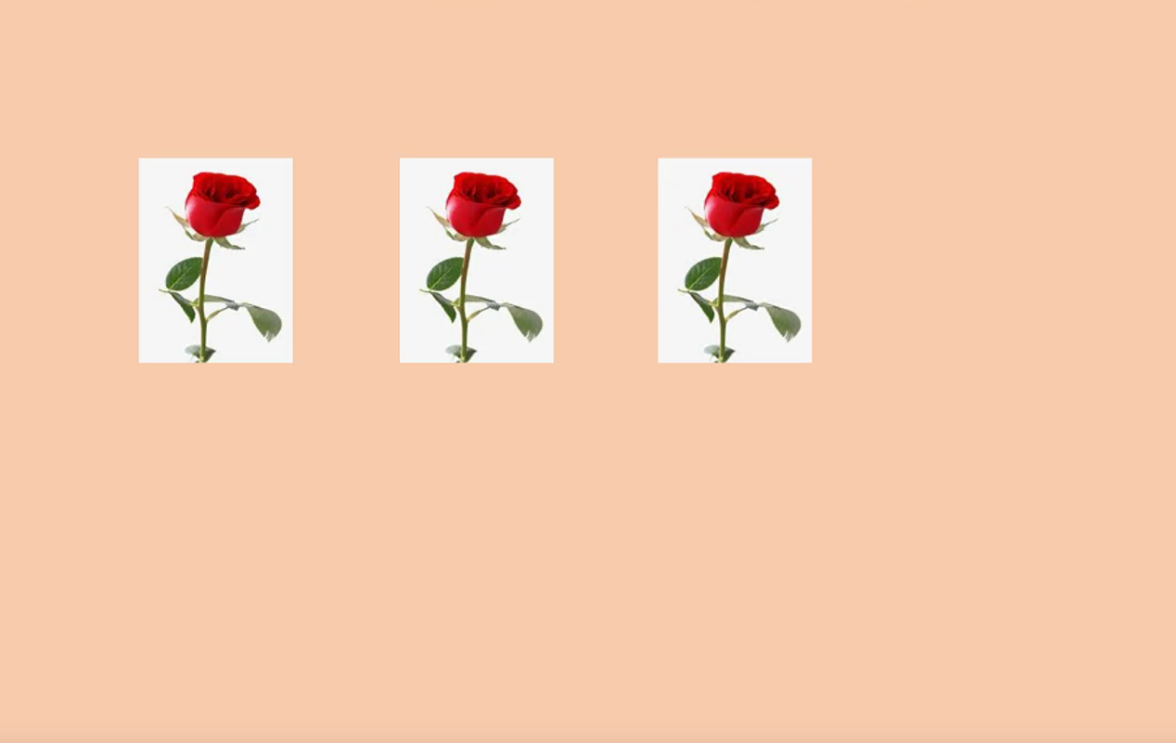 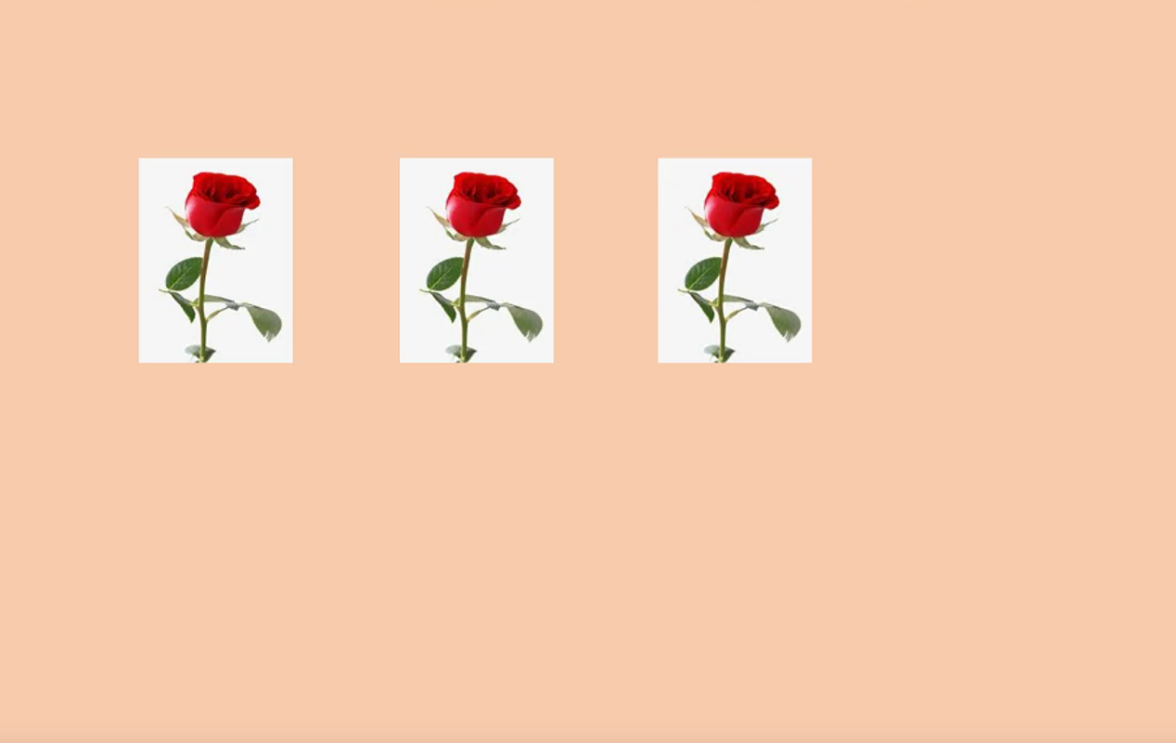 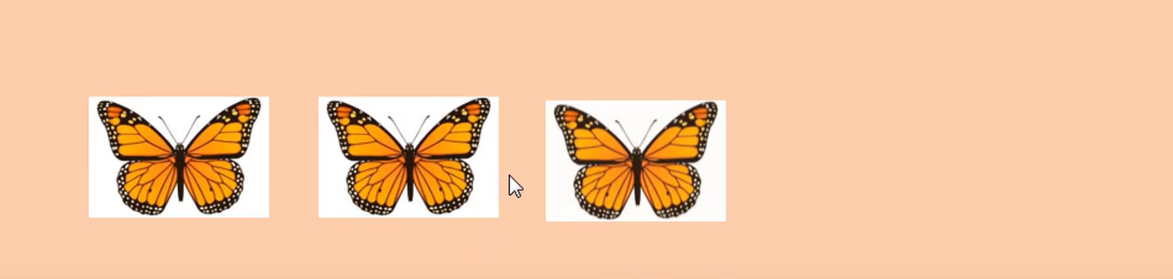 HĐ3: Áp dụng ( Mở rộng – củng cố)
Trò chơi 1: “ Thi xem ai nhanh”
Trò chơi 2: “Bé khéo tay”
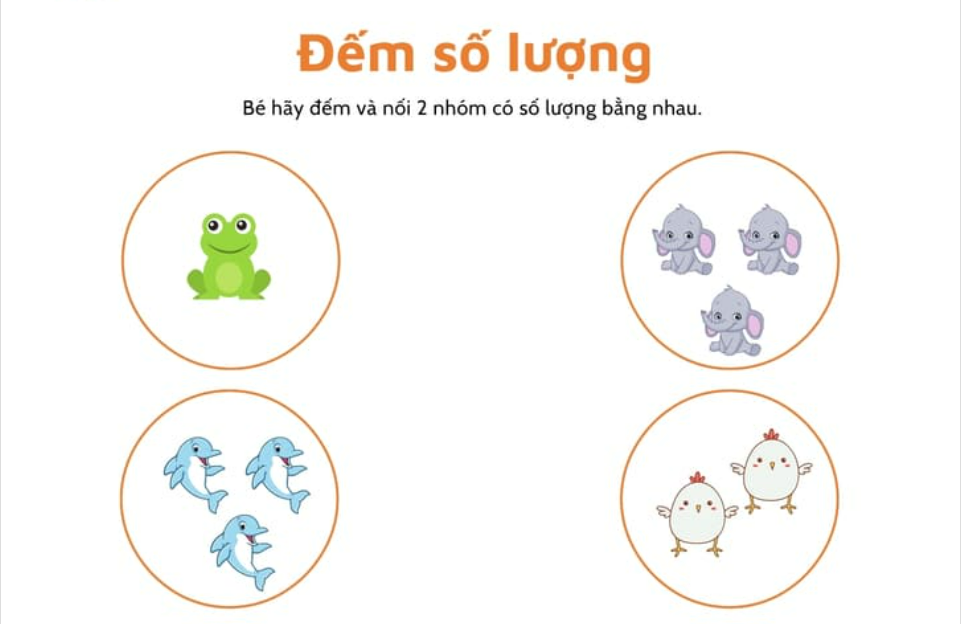 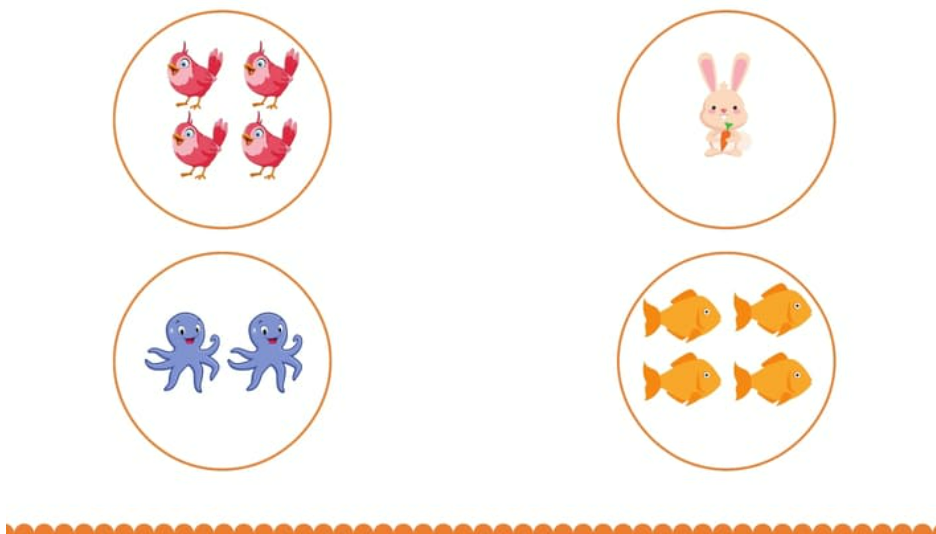 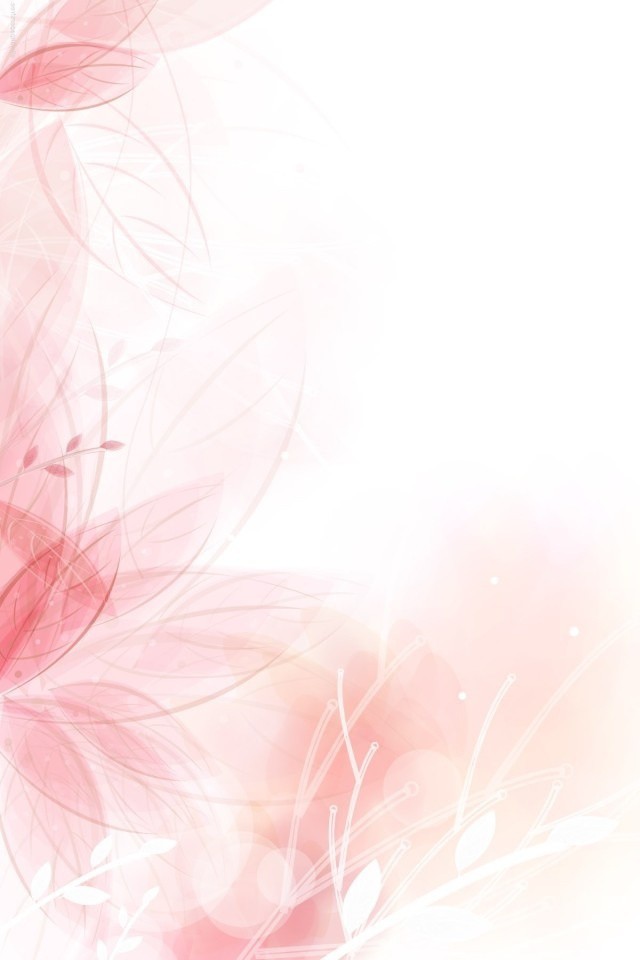 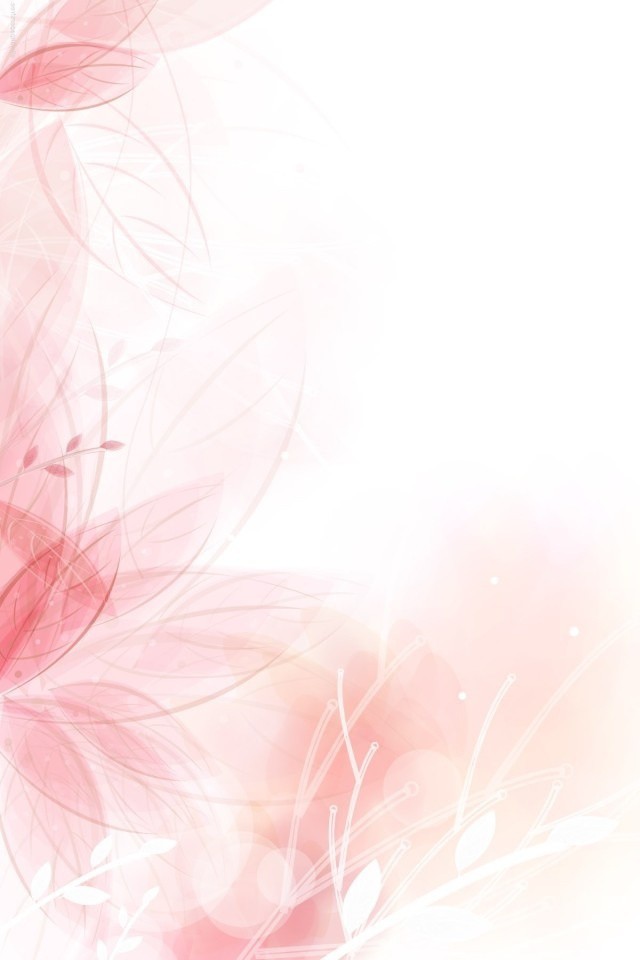 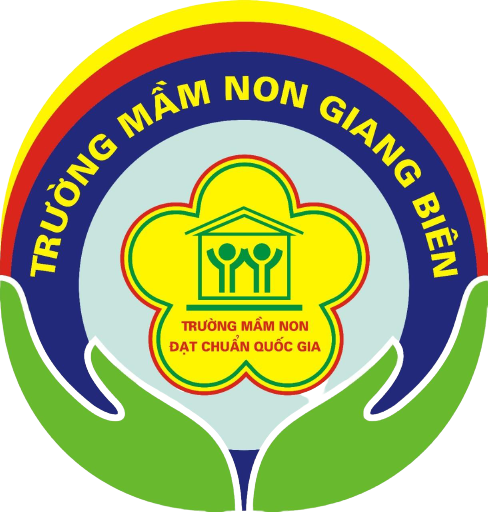 CÁM ƠN BẠN ĐÃ XEM
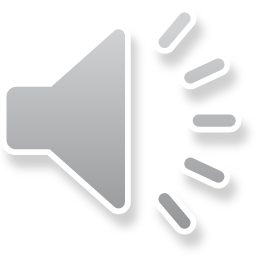